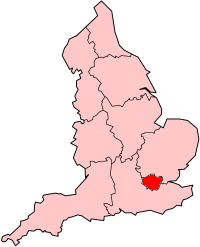 London
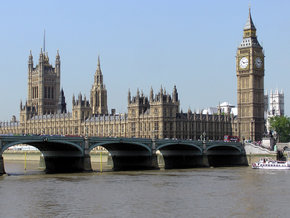 The capital city of  UK.
Population: 7,5milon, Londoners. 
Density : 4,697/km2
River Temza cros the city
House of parlament and Big ban
Metropolitan area : 12 and 14 milions of people.
Torist remarkableness: House of Parlament (whit Big ben), 
Tower Bridge, British Museum, National Galery.
London is region of England, London called Greater London 
and Greater London has a center whitch called City of London.
City of London
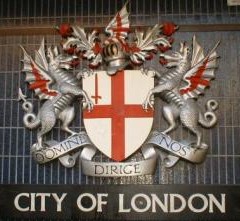 Population: 8,600
Density: 2,966/km2
The City of London is a small area in the 
Greater London.
It`s London`s main financial district and is part of London`s
City centre.
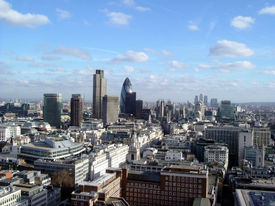 It has two independent enclaves: 
Inner Temple and Middle Temple.
Here work around 320,000 of people.
Remarkablenses of City London
Dragon, symbol of London
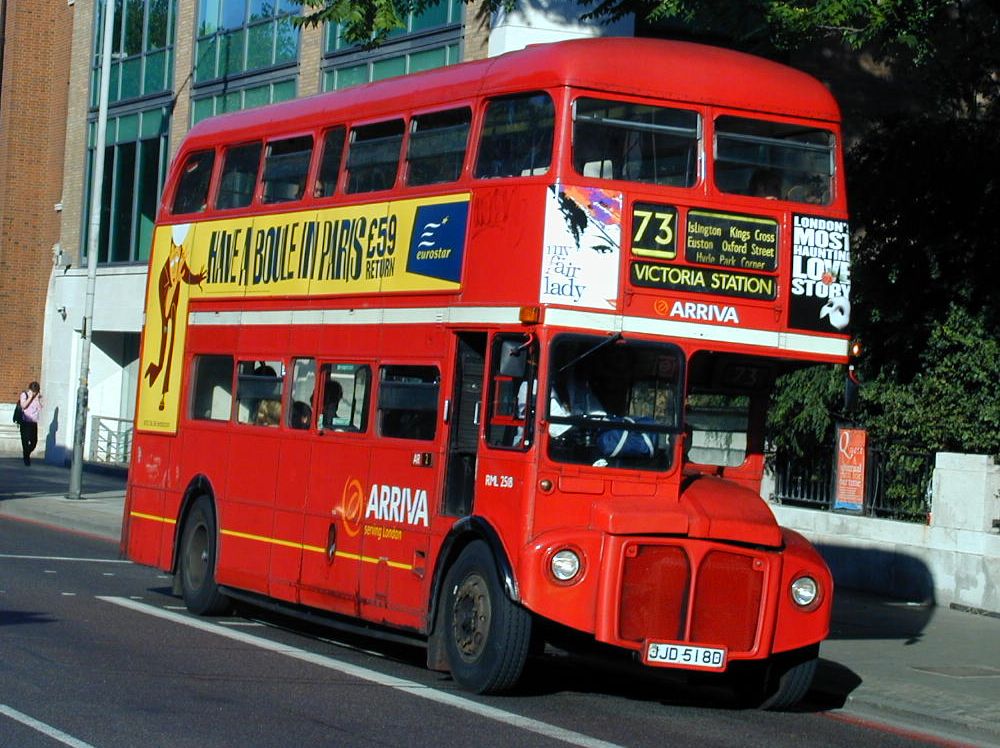 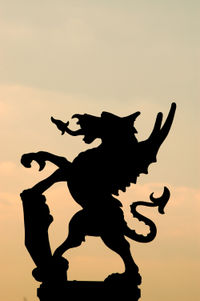 London bus whitch is wery popular
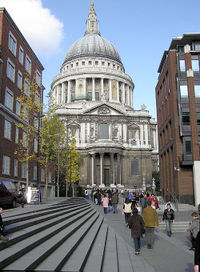 St, Paul`s Catedral
Waterloo Bridghe
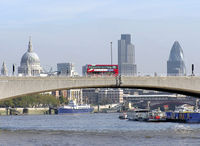 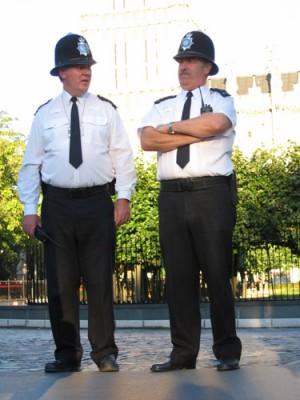 Other functions
They have a own independent police force.
Schools in the City of London are independent 
for Male and Female.
Local goverment
City of london has uniqe political status.
It`s administered by the  Corporation of London, headed by the 
Lord Mayor of London.
Elections
City has electoral system, they dont follow
the rules of democray.
Vocabulary